PowerPoint presentation
Unit 227: Employee rights and responsibilities
Employee statutory rights and responsibilities
What links all of these work situations?
Being paid

Going on holiday

Wearing an overall

Paternity leave

Reporting a blocked toilet

Attending Friday prayers
[Speaker Notes: The problem is not necessarily poor service but it may feel like that to the customer]
They are all EMPLOYEE STATUTORY RIGHTS AND RESPONSIBILITIES
Both you and your employer have: 
rights – things to which you are automatically entitled
responsibilities – obligations you must meet.
Why do we have statutory rights and responsibilities?
To stop the employer or the employee taking advantage of the other.
An employee has the right to paid holiday. The employer has the right to dismiss someone stealing from them.
An employee has a responsibility to come to work regularly. An employer has a responsibility to provide a safe workplace. An employee has a responsibility to work safely.
Employee statutory rights and responsibilities
Contracts of employment are a statutory requirement of the 1996 Employment Rights Act. The terms of an employment contract set out what the employee and employer can expect of each other.  
Conditions of employment which relate to the employee may include information relating to periods of notice, salary, benefits, grievance procedures and hours of work.
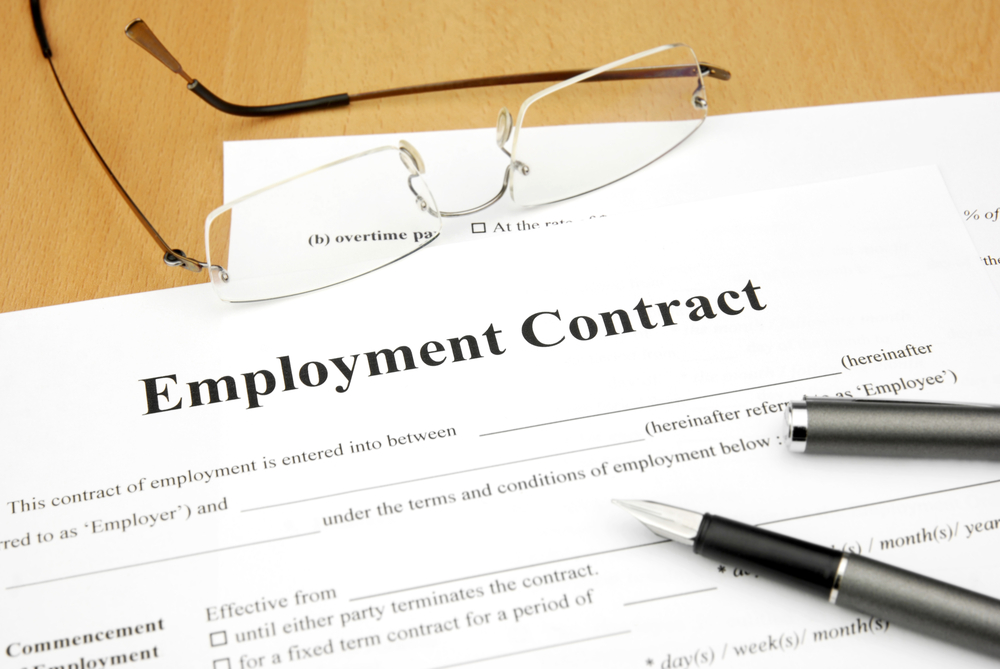 [Speaker Notes: When a period of employment is set to last for more than a month, all employees are entitled by law to a written statement of the key terms and conditions of their employment within two months of starting work. 

Employment contracts can be permanent, where there is no end date specified, temporary, or for fixed-terms, where there is a specific end date for the employment.]
Employment status
There are three types of employment status, which indicate a person’s rights at work.
Workers have a contract (not necessarily written) to undertake work in return for reward. Work should be available to them for the duration of the contract. Workers are entitled to being paid the national minimum wage, protection against unlawful deduction from wages, receiving the statutory minimum level of paid holiday, protection against unlawful discrimination, and not to be treated less favourably if they work part-time.
Employees are workers, but have a wider range of employment rights than other workers, including the entitlement to statutory sick pay, maternity and paternity leave and pay, the right to request flexible working, and minimum notice periods that their employment will end.
Self-employed people are not covered by employment law, except for compliance with health and safety. Rights and responsibilities are determined by self-employed persons contracts with clients.
Key rights – pay, hours, holidays, breaks
Pay – The National Minimum Wage Act 1998 created a minimum wage across the United Kingdom, currently £6.50 per hour for workers aged 21+, £5.13 per hour for workers aged 18–20 and £2.73 for apprentices aged 16–18.
Working hours – Working time regulations apply to all employers. The maximum average working hours for adult workers is 48 hours a week.  
Holiday entitlement – Full-time workers are entitled to a minimum of 28 days of statutory holiday every year. This comprises 20 days paid annual leave, plus eight days paid public holidays. Annual leave for part-time workers is calculated on a pro-rata basis. 
Breaks – The Working Time Regulations 1998 created the right to a minimum period of rest of 20 minutes in any shift lasting over 6 hours.
Key rights – absence and sickness
Employees have a right to receive statutory sick pay (SSP) if they meet certain criteria. Employees are allowed by their employers to ‘self-certificate’ the first seven days of their sickness without the need to get a certificate from their doctor. 
SSP is paid for the days an employee would have worked, excluding the first three days an employee is off. £86.70 per week is paid under SSP and is payable for up to 28 weeks.
Key rights – special leave
Maternity leave – Employers cannot automatically dismiss a woman because she is pregnant. All pregnant employees are entitled to take up to one year’s (52 weeks) maternity leave, regardless of length of service with the employer, and receive Statutory Maternity Pay for 39 weeks. All women have a right to return to work after maternity leave.
Paternity leave – New fathers can take either one week or two consecutive weeks’ paid Ordinary Paternity Leave.
Parental leave – Parental leave is a right for parents to take unpaid time off work to look after a child or make arrangements for the child’s welfare.
Time off for dependants – Employees may take a reasonable amount of unpaid leave to handle an emergency relating to someone who depends on them.
Employee responsibilities
SECURITY takes a variety of forms:
Data protection and information security: Employees have a responsibility under the 1998 Data Protection Act to keep personal data safe and protected from unauthorised access. 
Premises and equipment: Employees have a responsibility to comply with procedures to keep property secure. These act as a deterrent to breaches of law, such as the theft of equipment and damage to property.
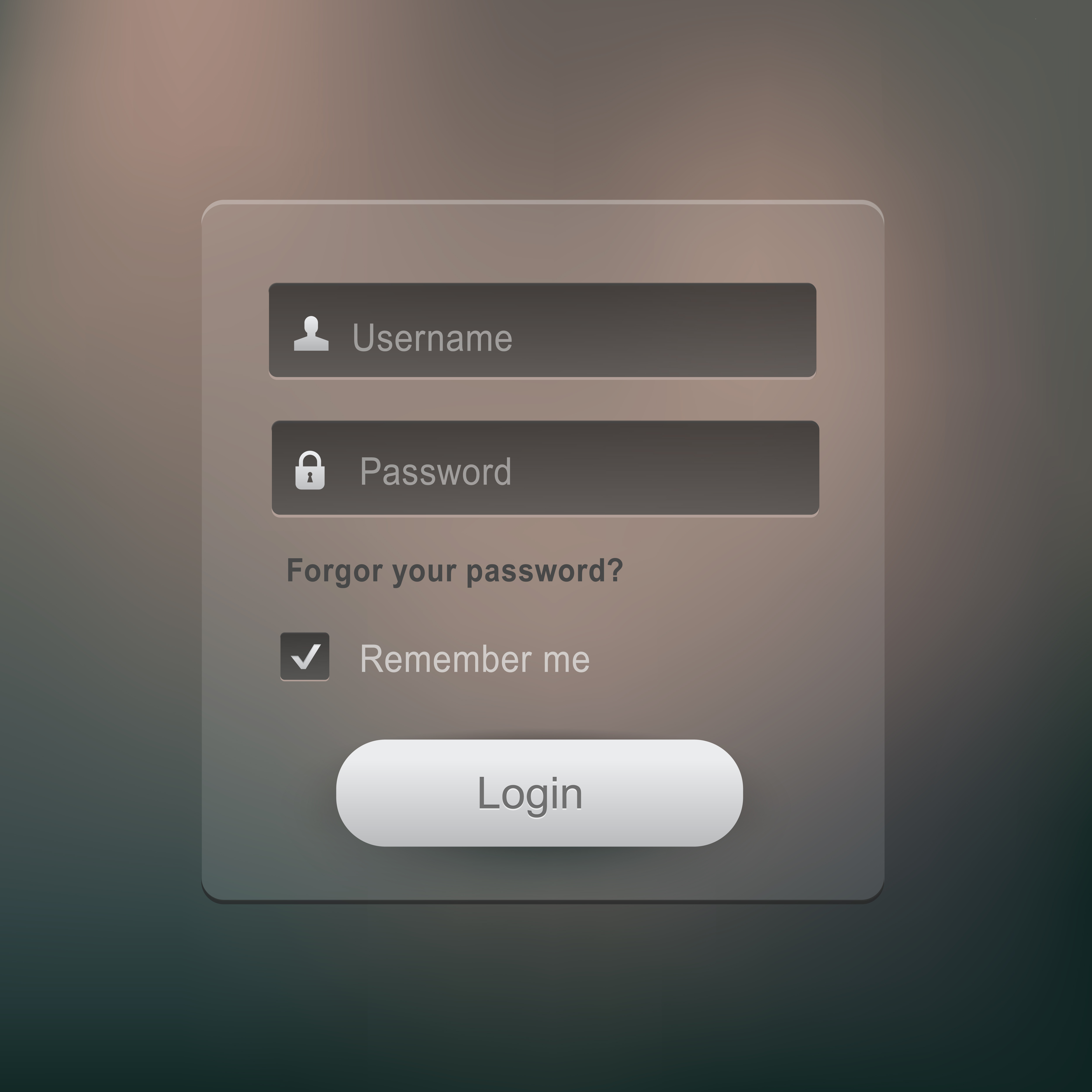 Worksheets 1, 2 and 3; Activity 1
Worksheet 1 – Quiz on statutory rights of employees
Worksheet 2 – Employee rights in certain situations
Activity 1 – The impact of the statutory rights of employees on own job role
Worksheet 3 – Research into the Equality Act 2010 and its impact on the statutory rights of employees
Any questions?